Fig. 3. Photomicrographs of HF-etched zircons from the Darling Range granite showing different types of zircon cores ...
J Petrology, Volume 38, Issue 5, May 1997, Pages 625–649, https://doi.org/10.1093/petroj/38.5.625
The content of this slide may be subject to copyright: please see the slide notes for details.
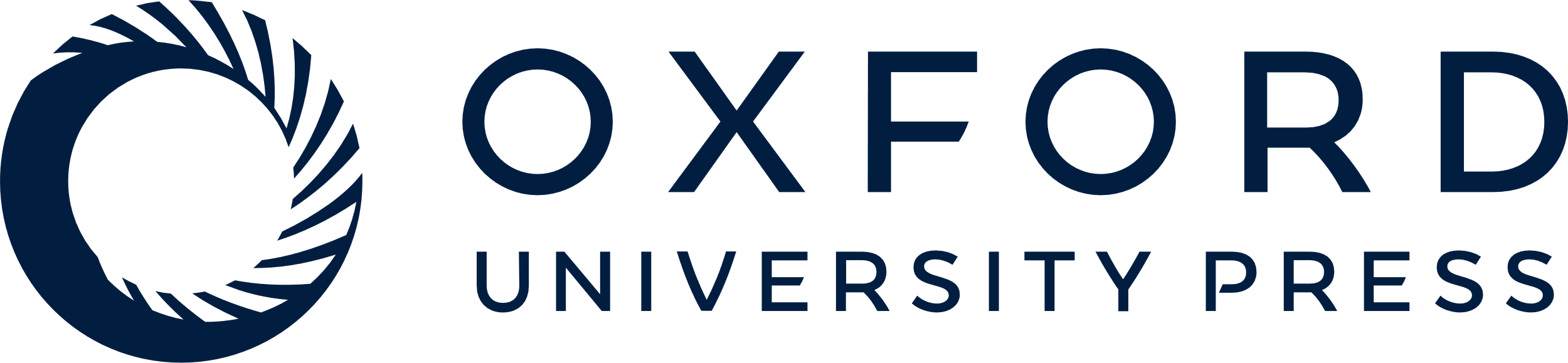 [Speaker Notes: Fig. 3. Photomicrographs of HF-etched zircons from the Darling Range granite showing different types of zircon cores (reflected light; length of the photographs represents ∼300 µm). (a) Zircon grain from the fine-grained granite W323. The granular, etched central core is surrounded by an inner zoned rim and an outer weakly zoned rim. (b) Zircon grain from the fine-grained granite W323. The granular, etched central core is partly replaced by clear unetched zircon and surrounded by an inner zoned rim and an outer weakly zoned rim. (c) Zircon grain from the fine-grained granite W323. Etched zircon is preserved as remnants in the clear central core, which is surrounded by an inner zoned rim and an outer weakly zoned rim. The [121] and [011] pyramids are developed in the inner part of the inner rim, whereas [121] pyramid is absent in the outer part of the zoned rim. (d) Zircon grain from the fine-grained granite sample W323. The clear central core is surrounded by an inner zoned rim and an outer weakly zoned rim. The boundary between core and inner rim is irregular but smooth, which can be interpreted as corrosion (Vavra, 1994). The [121] and [011] pyramids are developed in the inner part of the inner rim. (e) Zircon grain from porphyritic granite sample W382. This shows a remnant of oscillatory zoned zircon within clear core, which is surrounded by a thin zoned rim. (f) Zircon grain from the coarse-grained granite W327. Clear central core is surrounded by zoned rim. Boundary between core and zoned rim is rounded, which can be attributed to the dissolution of the core (Vavra, 1994) before overgrowth by the oscillatory zoned rim.


Unless provided in the caption above, the following copyright applies to the content of this slide: © Oxford University Press 1997]